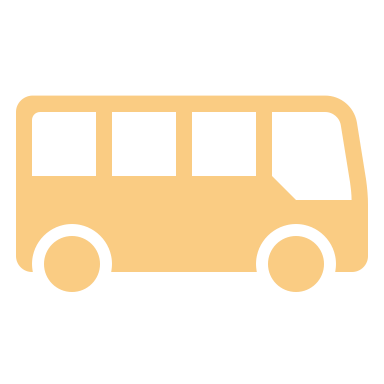 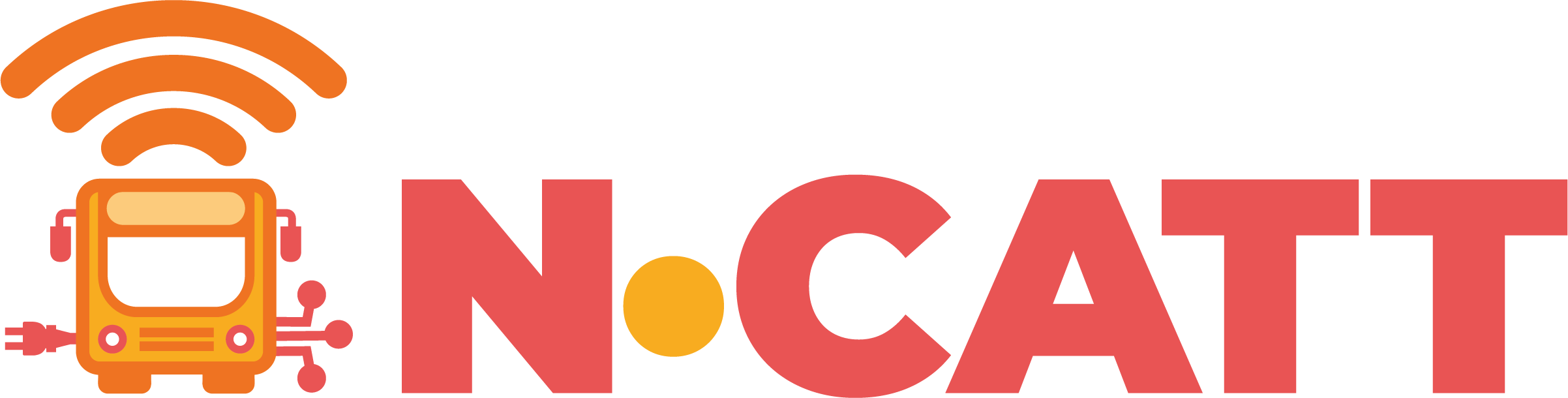 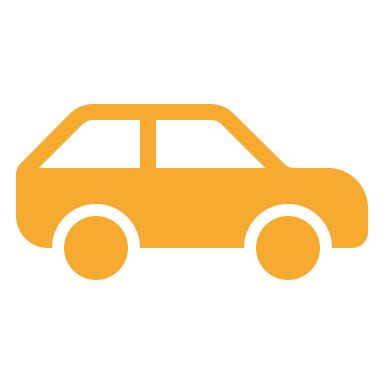 DETERMINING AUTOMATED VEHICLE DEPLOYMENT AREAS
KPIs to Monitor
There are several necessary benchmarks in technology transit operations, public sentiments, and other factors necessary for the potential success of an Automated Vehicle (AV) deployment. While there is value in experimentation, agencies should consider deployment when AVs can provide comparable or better service than currently exists. These benchmarks can help with that reasoning.
Our benchmark checklist can give your agency a the ability to gauge when AV technology might be ready for deployment. 

This is based off of typical rural operational characteristics and so should be considered a starting point for consideration. 

The idea is that AVs provide at least the same level of service as you currently manage in order to be worth the investment.
Additional benchmarks on the reverse side!
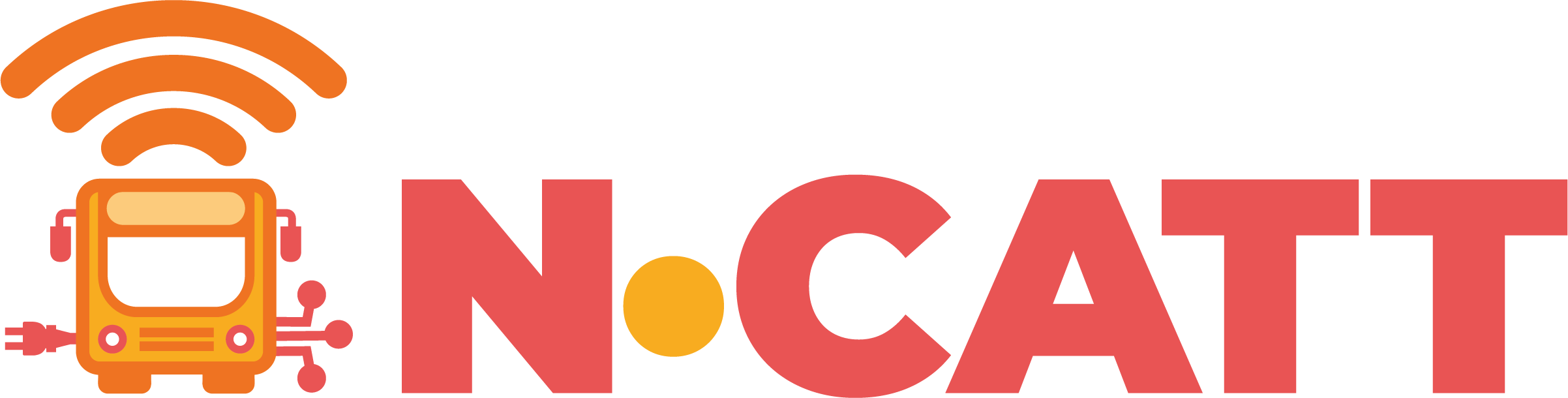 Visit us at n-catt.org for additional resources!
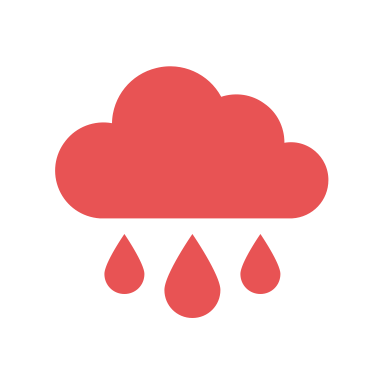 AV DEPLOYMENT CHALLENGES:
Weather (rain, wind, etc.) presents technological challenges for the AV software.
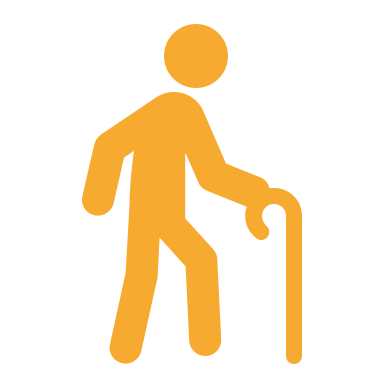 A generational divide makes adoption a challenge for older residents.
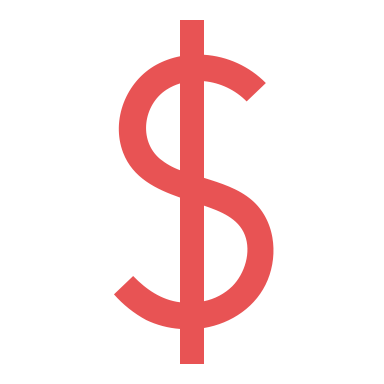 AV deployments are typically short due to funding challenges.
*Level 3 automation requires a safety driver behind the steering wheel. Pending state and federal law,  it could potentially reduce the need for CDL for drivers.
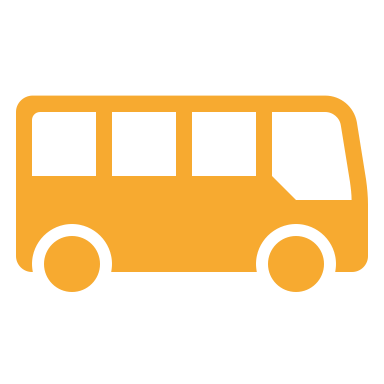 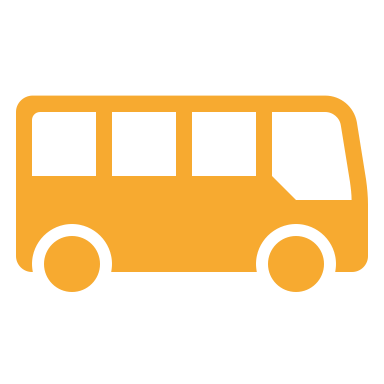 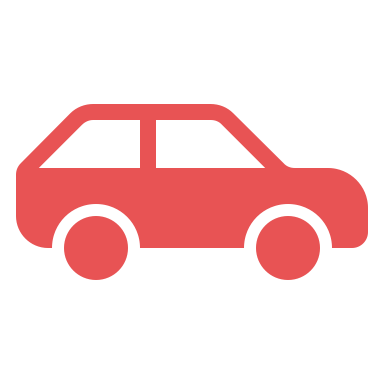 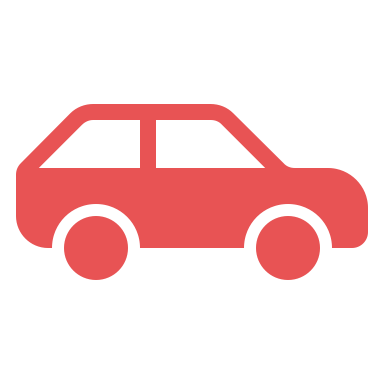 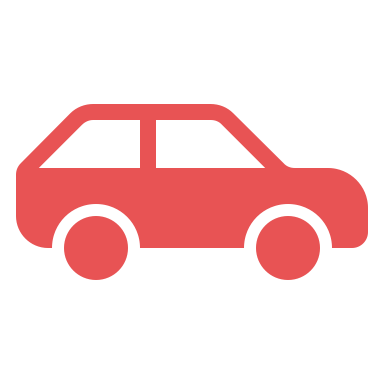